2018 Starcraft AI CompetitionReport and Results David Churchill, Richard KellyMemorial University of Newfoundland
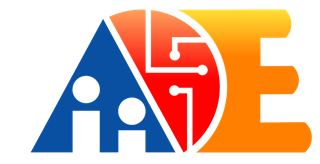 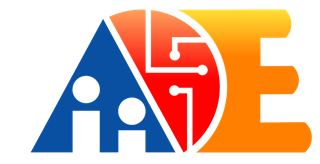 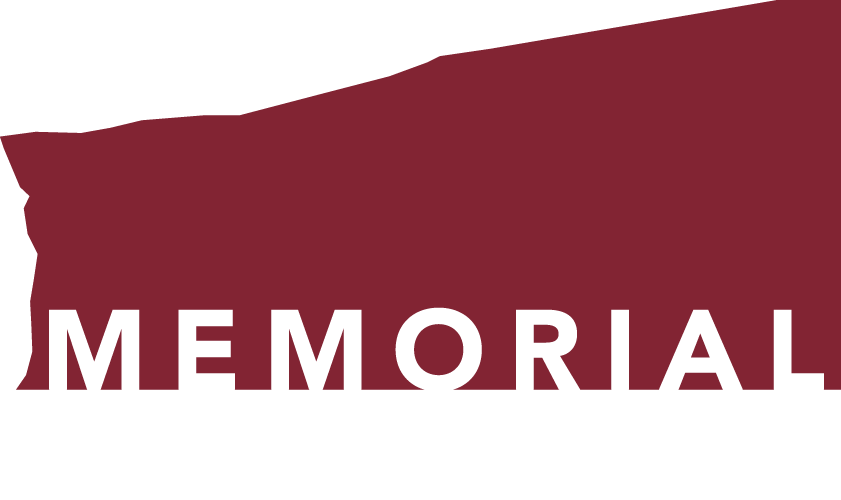 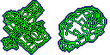 BWAPI
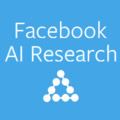 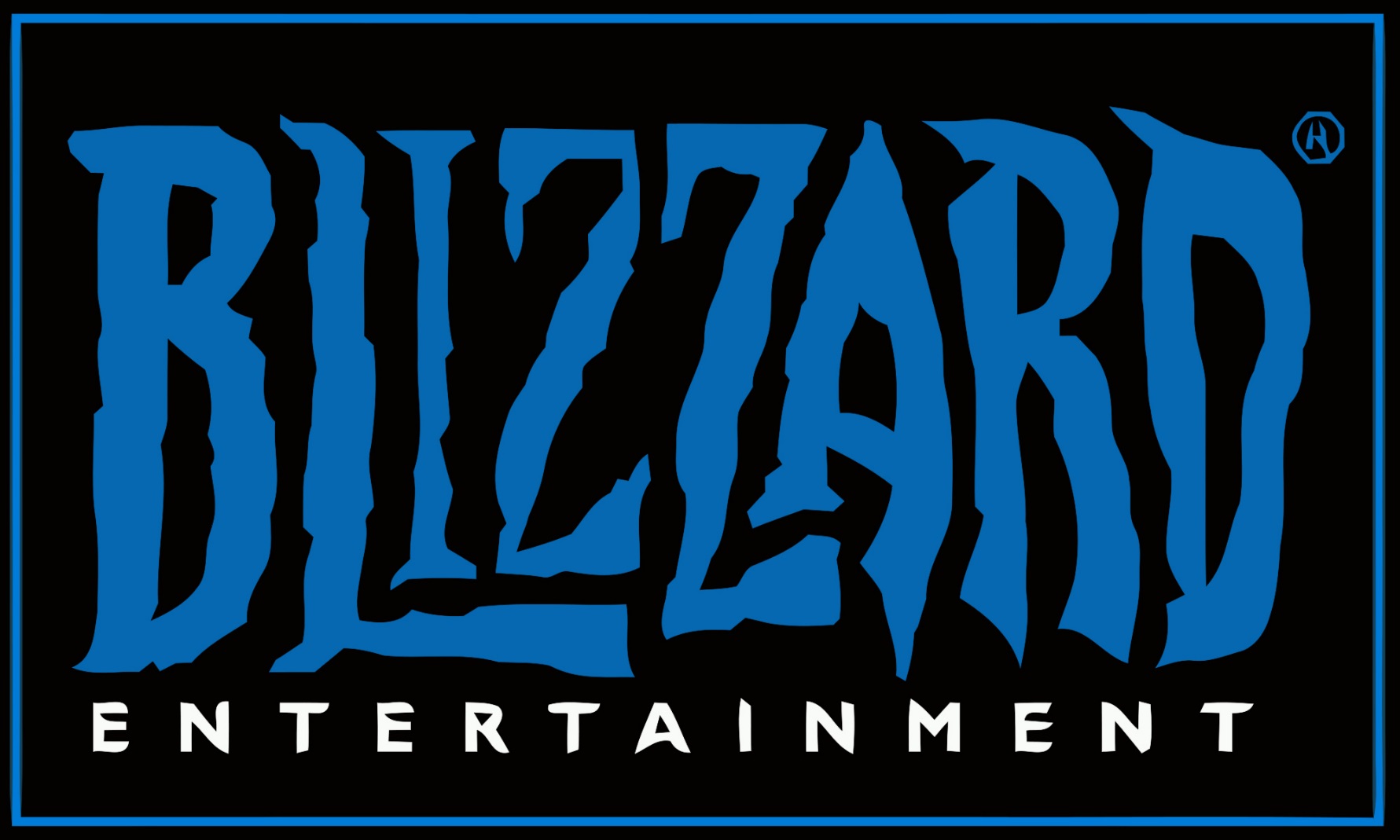 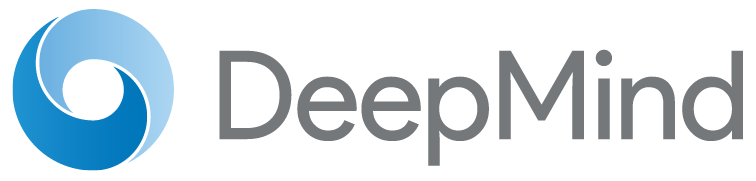 Tournament Results
www.StarcraftAICompetition.com


“Results / Files”
Tournament Format
Full Game – Starcraft Broodwar
Fog of War Enabled

Round Robin Format
1v1 Games
Bots ranked by final win percentage
Game Rules
60 minute game time-limit
Tie break with in-game score
No cheating or in-game glitches
Disqualified if cheating found
Bots penalized for slow computations
Game loss if bot goes over computation limit
File I/O - Learning
Why Not Starcraft 2?
Stacraft 2 EULA Violations:

In whole or in part, copy or reproduce (except as provided herein),translate, reverse engineer, derive source code from, modify, disassemble, decompile, or create derivative works based on the Game;
Use cheats, automation software (bots), hacks, or any other unauthorized third-party software designed to modify the Game experience, including without limitation, mods that violate the terms of this License Agreement or the Terms of Use; 
Use any unauthorized third-party software that intercepts, "mines", or otherwise collects information from or through the Game or the Service, including without limitation any software that reads areas of RAM used by the Game to store information; provided, however, that Blizzard may, at its sole and absolute discretion, allow the use of certain third party user interfaces;
Modify or cause to be modified any files that are a part of the Game in any way not expressly authorized by Blizzard;
Why Not Starcraft 2?
Stacraft 2 EULA Violations:

In whole or in part, copy or reproduce (except as provided herein),translate, reverse engineer, derive source code from, modify, disassemble, decompile, or create derivative works based on the Game;
Use cheats, automation software (bots), hacks, or any other unauthorized third-party software designed to modify the Game experience, including without limitation, mods that violate the terms of this License Agreement or the Terms of Use; 
Use any unauthorized third-party software that intercepts, "mines", or otherwise collects information from or through the Game or the Service, including without limitation any software that reads areas of RAM used by the Game to store information; provided, however, that Blizzard may, at its sole and absolute discretion, allow the use of certain third party user interfaces;
Modify or cause to be modified any files that are a part of the Game in any way not expressly authorized by Blizzard;
Why Not StarCraft 2?
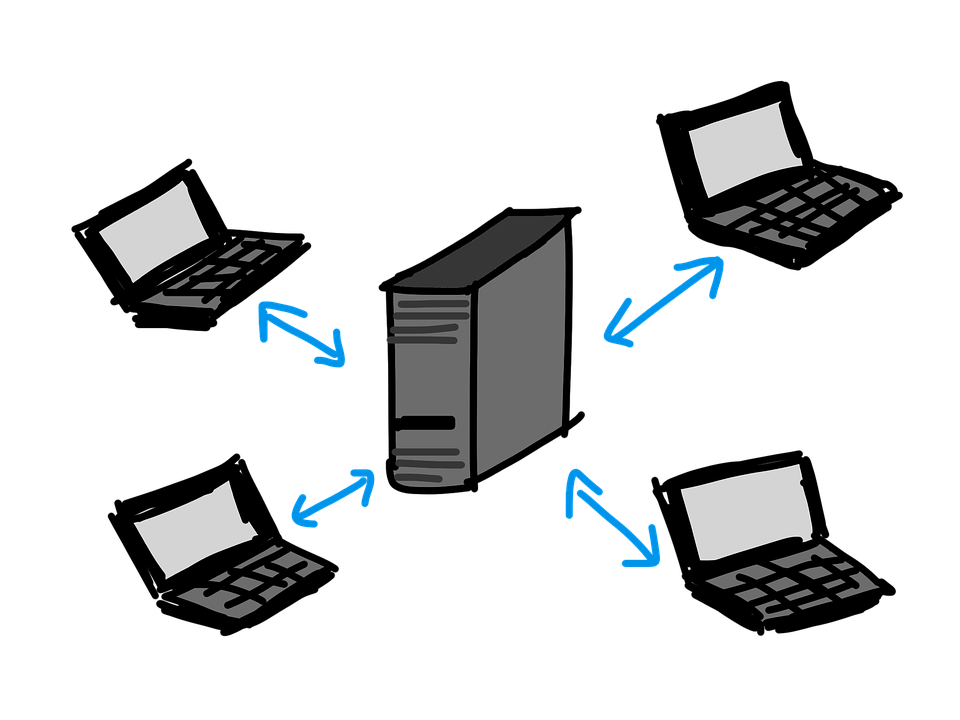 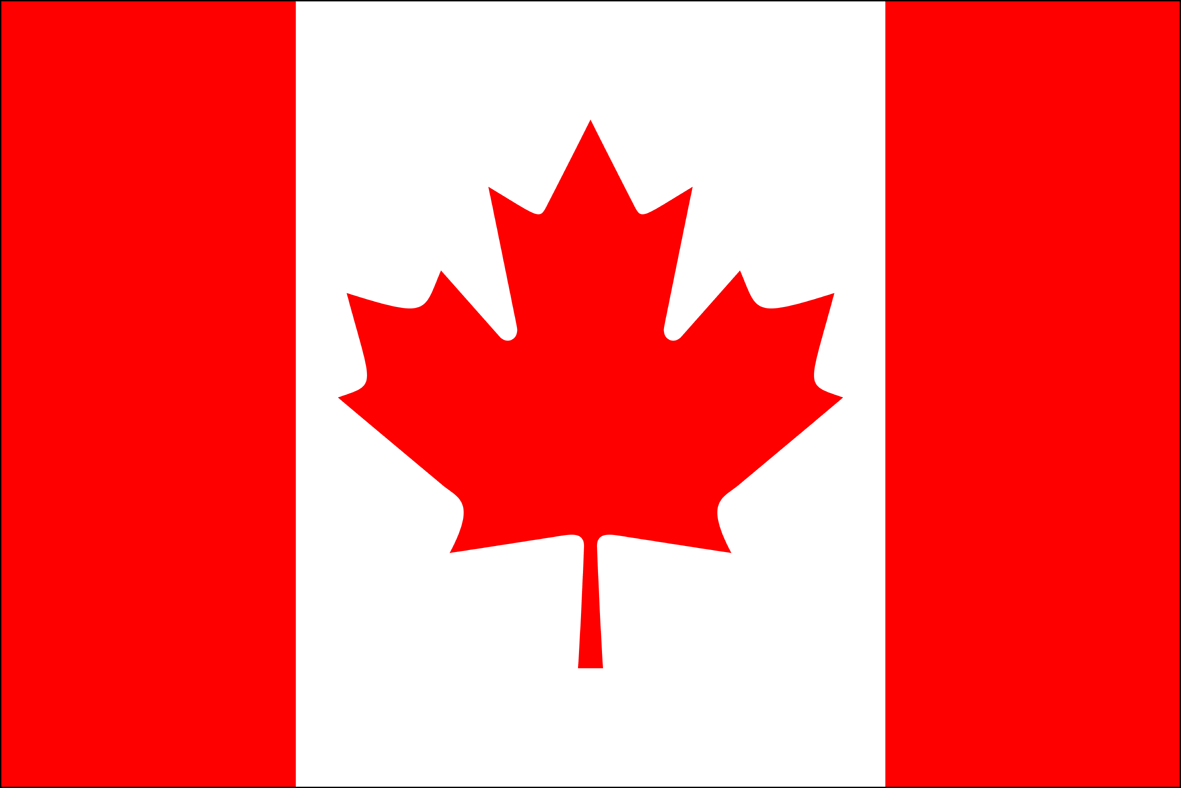 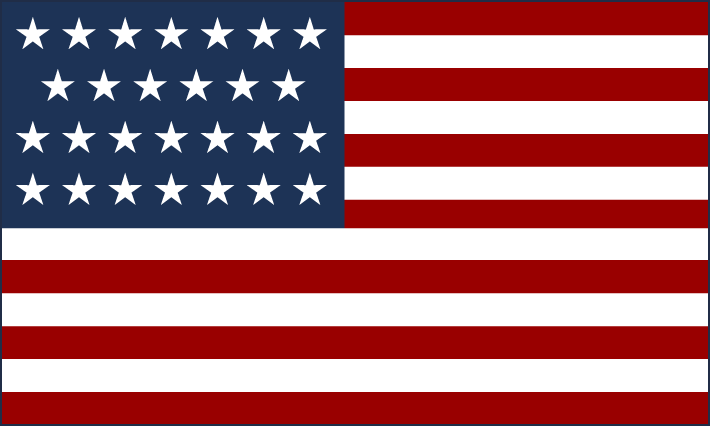 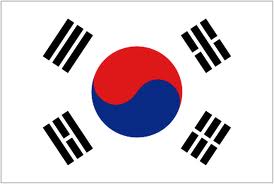 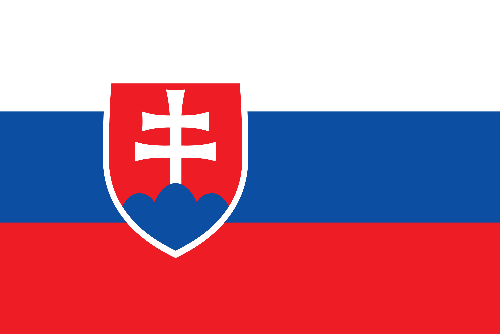 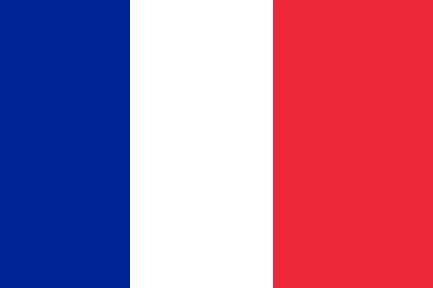 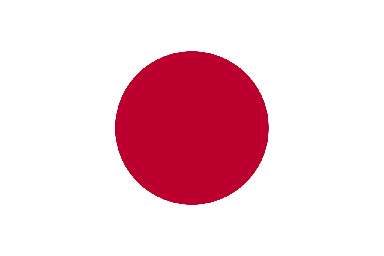 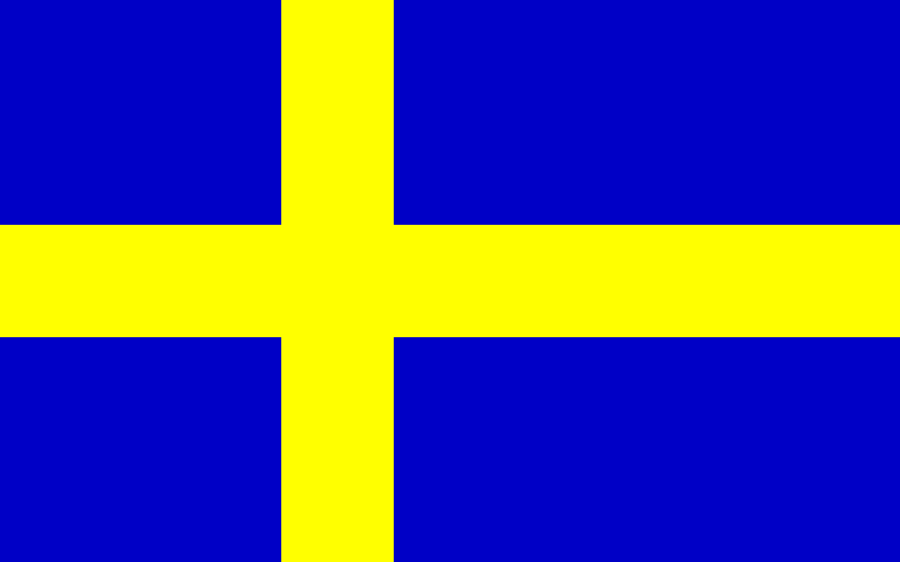 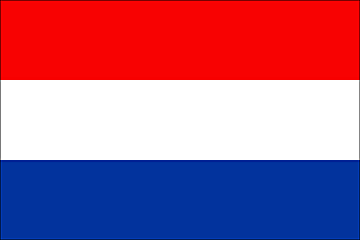 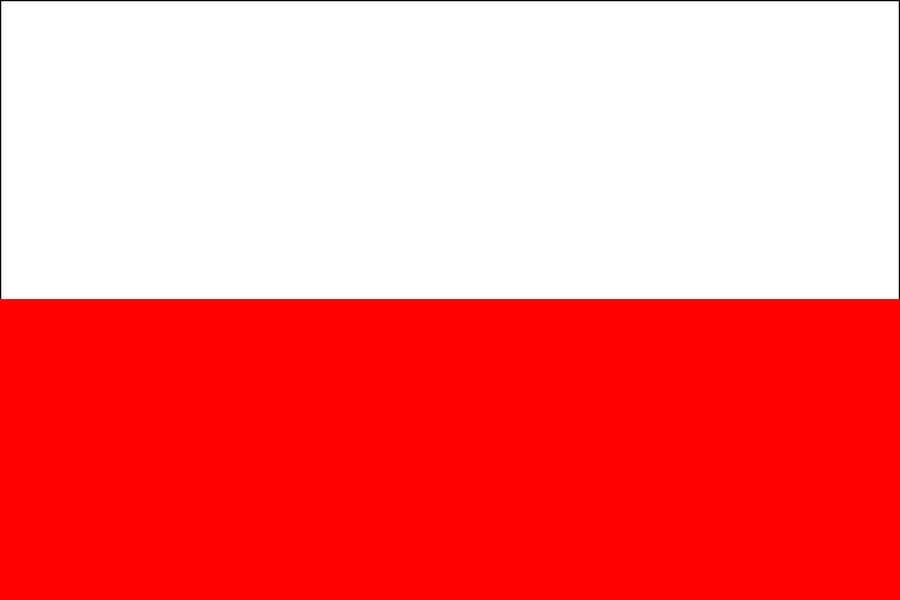 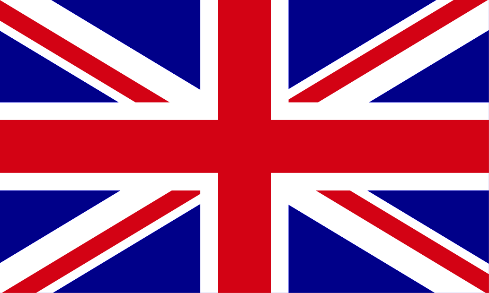 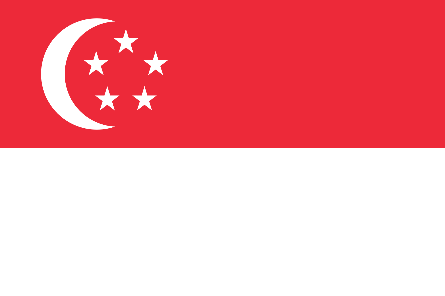 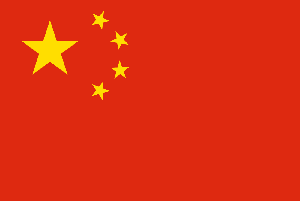 2018 New Features
GPU computation support
Tag bots as requiring GPU, and they run only on machines that have GPU support
Only used by CherryPi (facebook) bot
More detailed crash reporting
More detailed analysis of results
Results format changed slightly (JSON)
Tournament Statistics
Played on 12 virtual/real machines
Tournament ran for ~2 weeks
34694 games played in total
~2600 games per bot
100 games per bot pairing
10 games per pairing per map
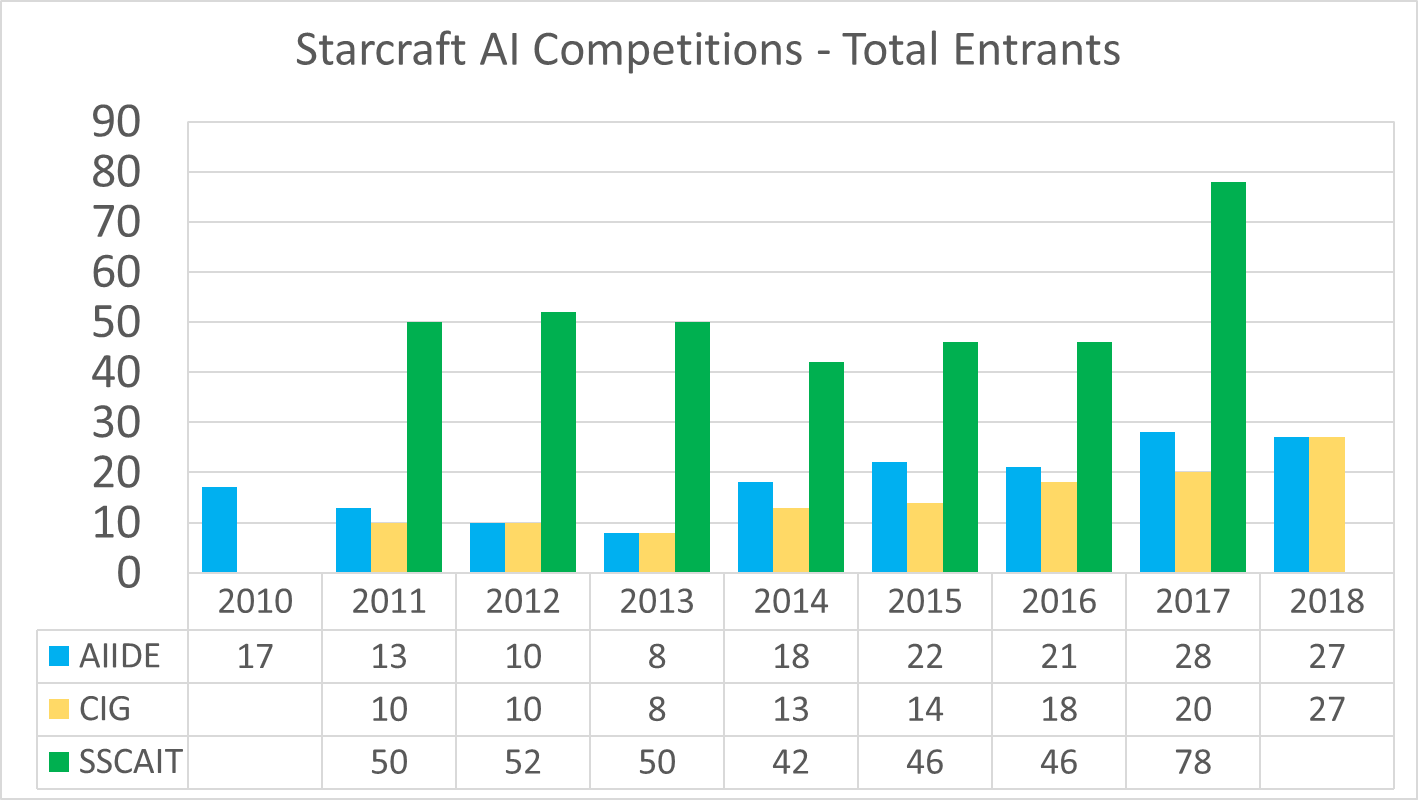 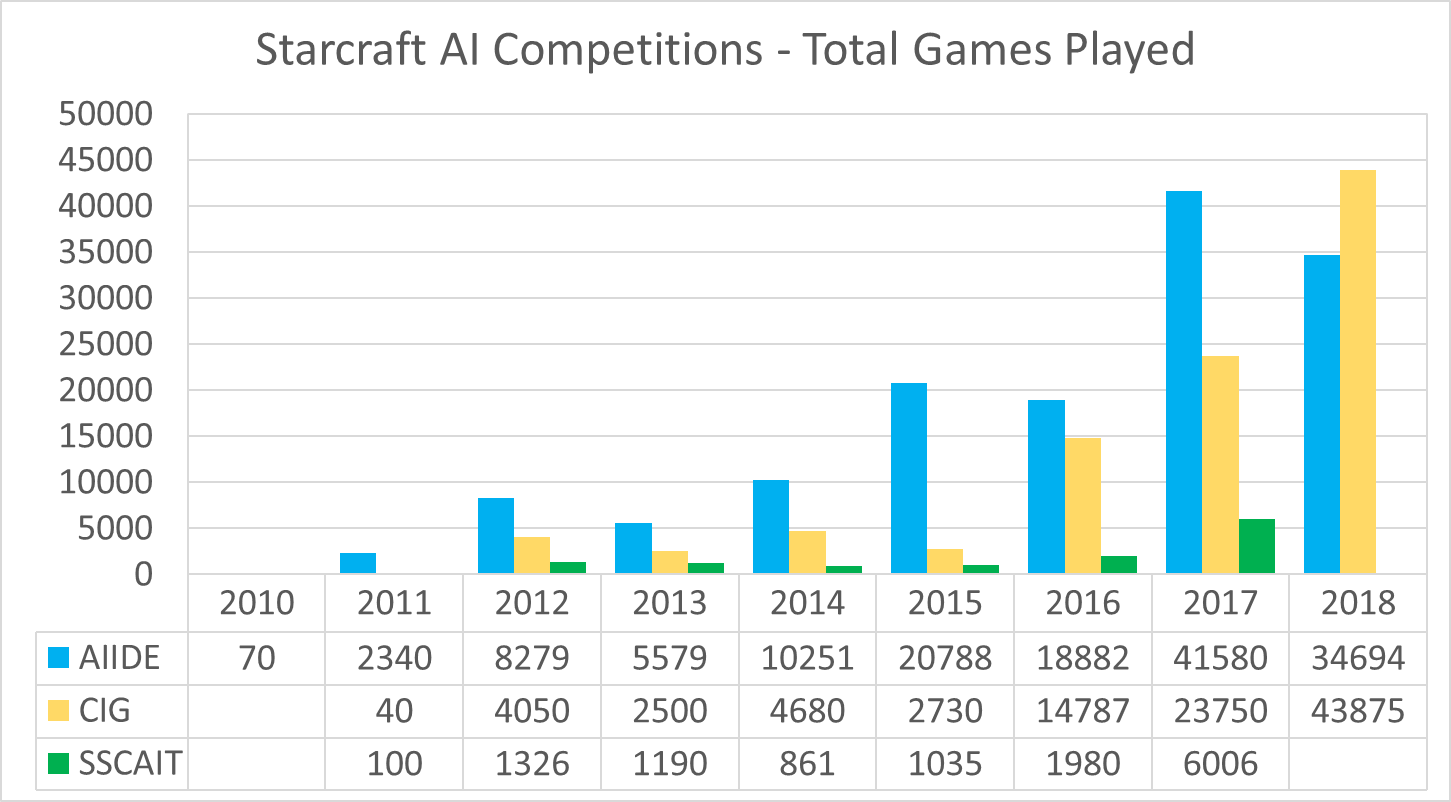 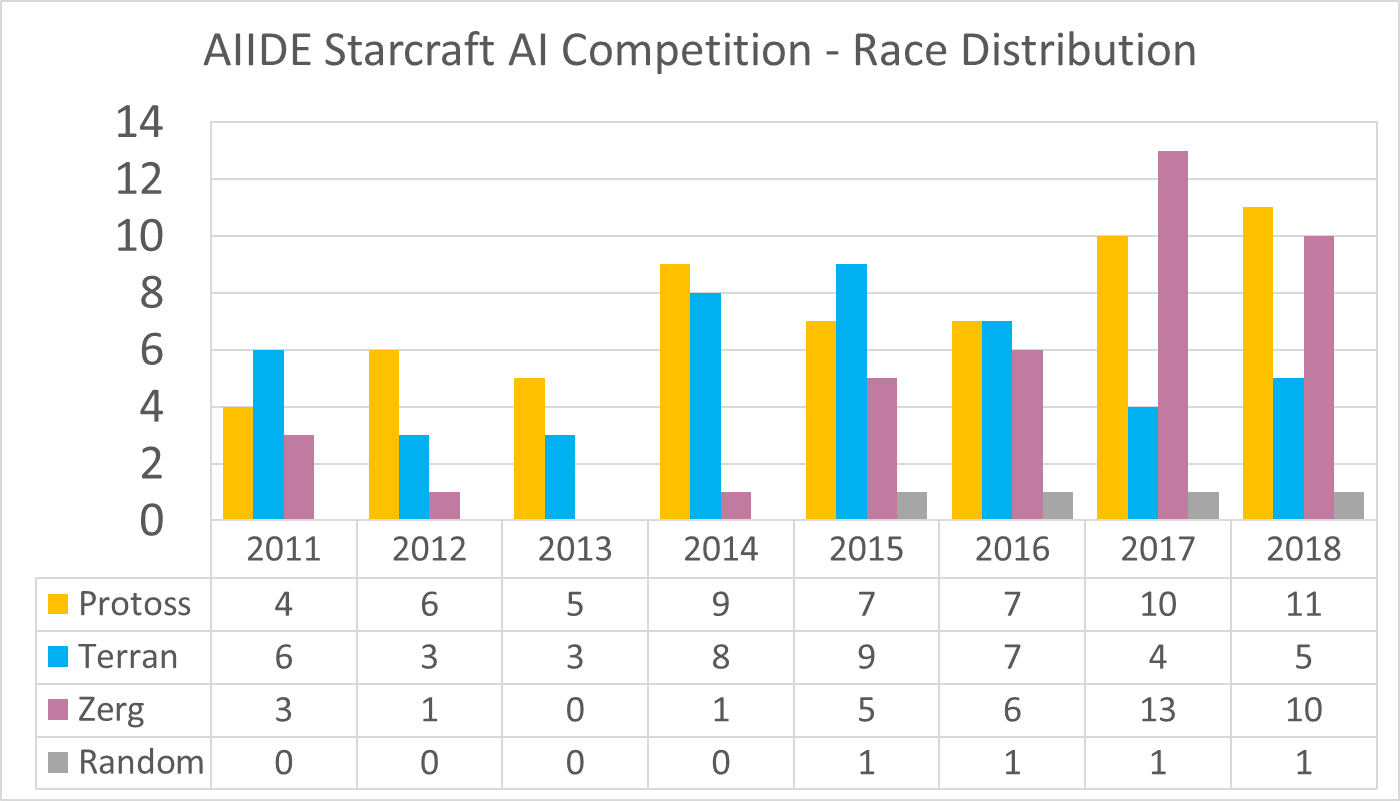 RESULTS
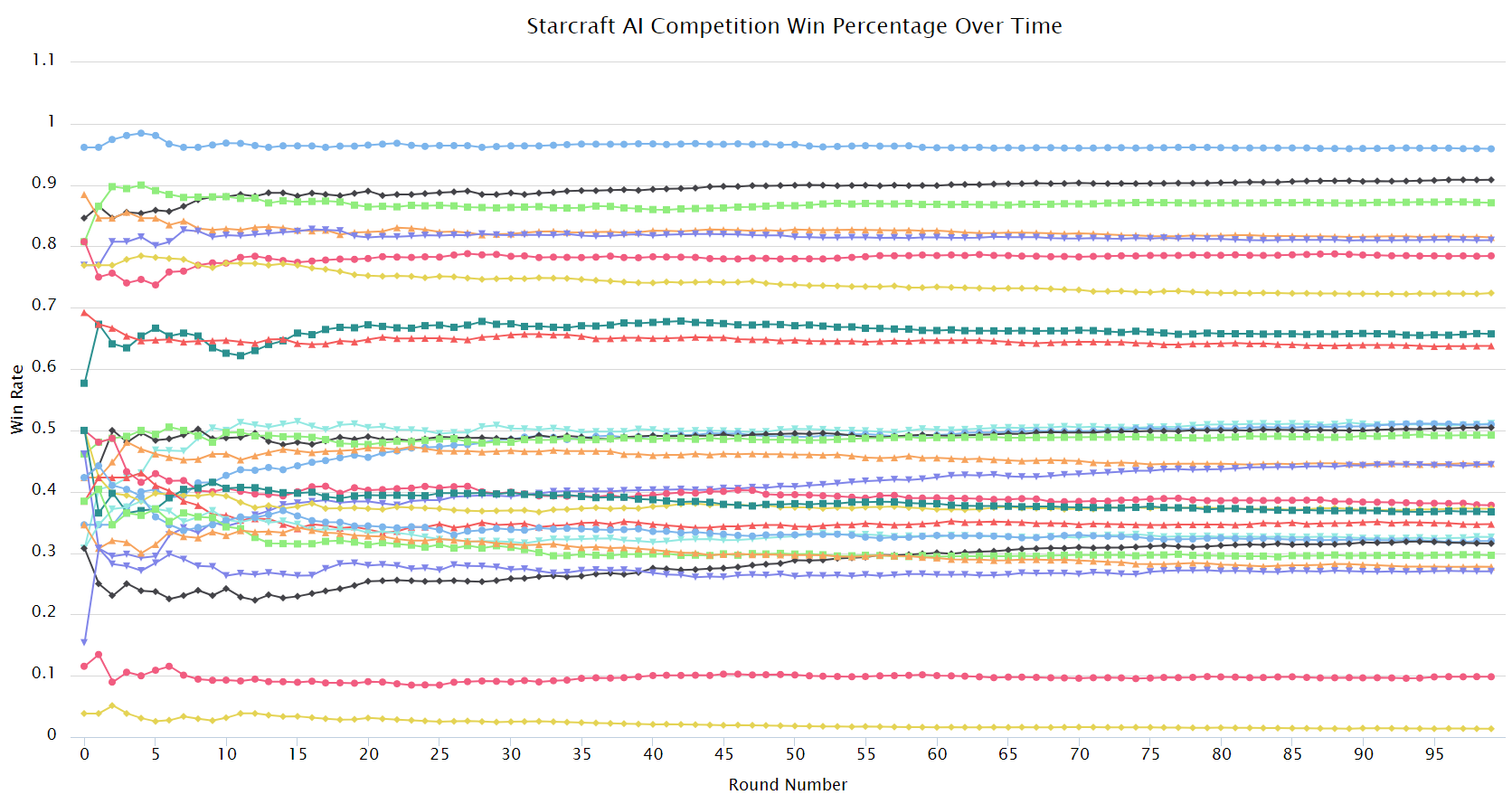 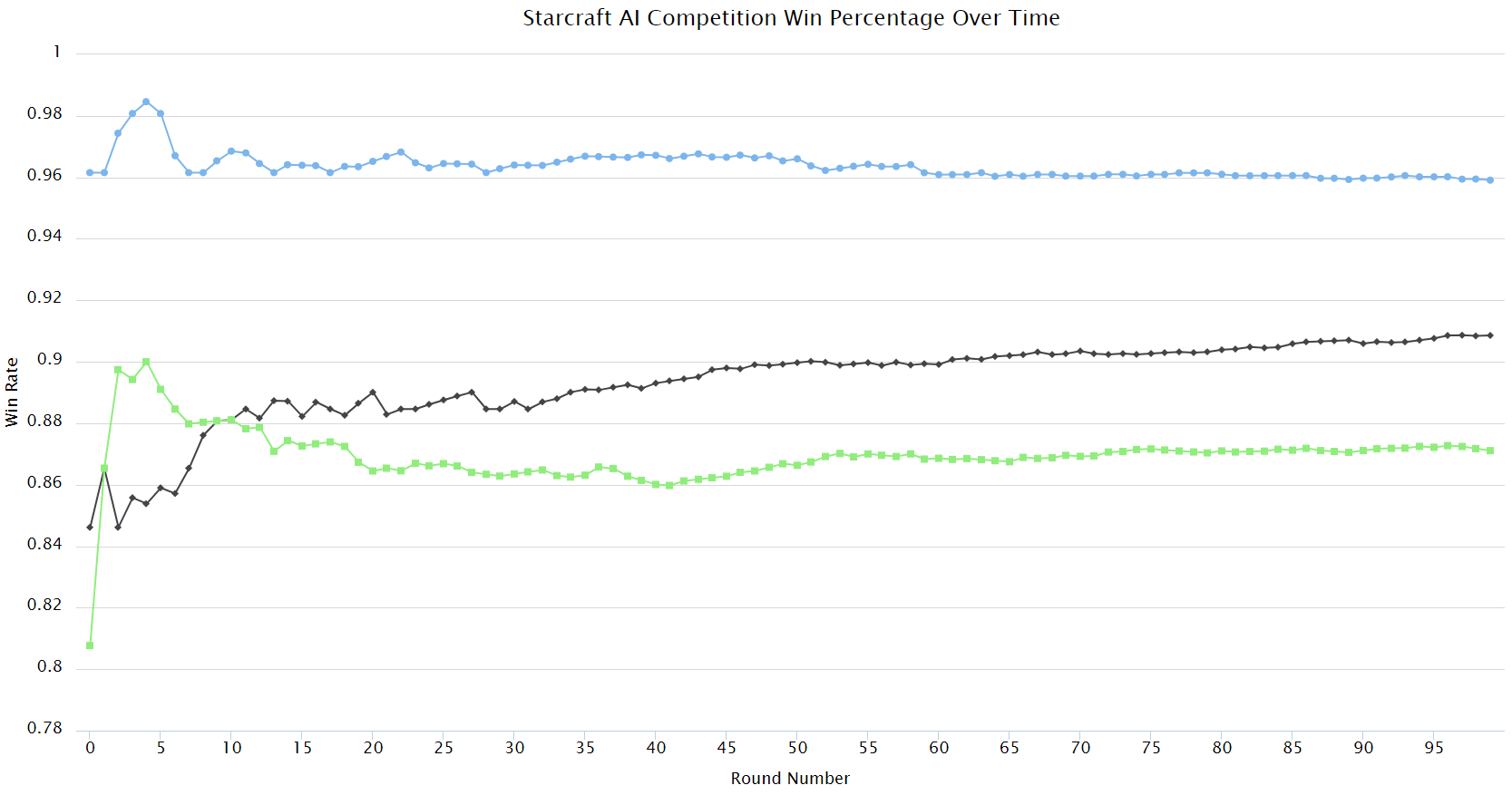 Rock, Paper, Scissors?
A beats B, B beats C, C beats A
Can happen with different strategies
Rush beats Expand
Expand beats Defend
Defend beats Rush
2017 Competition:
1 > 2 > 10 > 6 > 3 > 5 > 8 > 9 > 4 > 7 > 1
No RPS in 2018
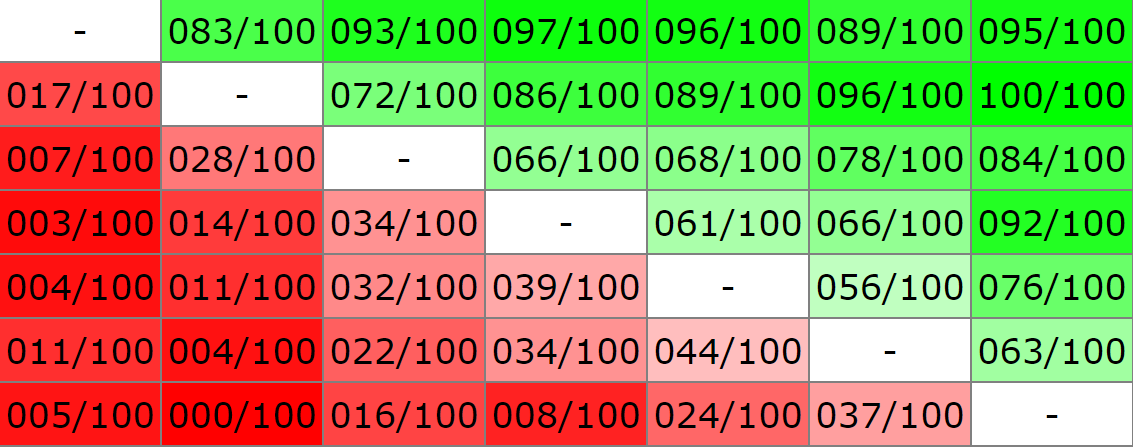 CSE
Protoss Bot
Nationality: China
Authors: Junge Zhang, Wei Guo, Qiyue Yin, Dong Zhan, Qiwei Wang, Yihui Hu, Shengqi Shen, Kaiqi Huang
No Official Affiliation
Competed as ‘cpac’ bot last year
CSE
Based on the bot “Locutus”
6 weeks of improvements to their code
Mainly based on hard-coded rules, with a little bit of machine learning
“We use a multilayer perception network and several rules to predict units to train when the build order queue is empty.”
CherryPi
Zerg Bot
Facebook AI Research (NY, USA)
Authors: Jonas Gehring, Vegard Mella, Daniel Gant, Zeming Lin, Da Ju, Danielle Rothermel, Nicolas Carion, Nicolas Usunier, Gabriel Synnaeve
CherryPi
“CherryPi has 8-13 strategies per matchup. It selects one at the start of the game based on history against the current opponent, using a bandit model with time-decaying weights on previous games. Using a pre-trained model, and given the current state of the game, it estimates the expected likelihood of winning (“value”) with each of the available strategies, and under certain conditions will switch to the strategy with the highest value. This can produce “mixed” strategies by switching back and forth.”
CherryPi AI Techniques
Search: “We use region-level pathfinding to send units around map obstacles, and threat-aware pathfinding to kite and navigate units out of combat.”
Offline ML: A ConvNet model that places buildings based on human data from https://arxiv.org/abs/1708.02139Also: “An LSTM model for high level strategy selection”
Offline RL: “Yes”
Online Learning: “Yes” (uses file IO) “
Map Analysis: Uses BWEM Library (Brood War Easy Map)
Analyzed matchups against bots from previous competitions in offline training stage
CherryPi Strengths
Efficient macro-management: Optimized harvester distribution, automatic tuning of mineral:gas ratio, building Drones in unsaturated bases, and a build queue that automatically expedites build items wherever possible eg. by inserting Hatcheries or Overlords as needed.
Strategy selection: Having a diverse set of openers and the ability to intelligently switch between them
Army positioning: Pre-positioning armies to achieve maximum surface area in combat; using threat-aware pathfinding to evacuate armies smoothly with minimized losses
Basic unit control: Distributing targets so units don't collide; controlling Hydralisks between shots
SAIDA
Terran Bot
Affiliation: Samsung, South Korea
Authors: Changhyeon Bae(Leader), Iljoo Yoon, Daehun Jun, Junseung Lee, Hyunjin Choi, Hyunjae Lee, Yonghyun Jeong, Uk Jo
Also consulted with some South Korean Starcraft Progamers about the bot
https://github.com/TeamSAIDA/SAIDA
SAIDA
Based on source code of UAlbertaBot
“SAIDA basically plays the mechanic terran in all games. it starts with a stable defence-first strategy and after mid stage of game, it seeks the best rush timing and win the game with a powerful one-shot attack.”
“We think that the mechanic terran can cope with the most opponent's strategies and has the least weakness. That's why we chose this one.”
SAIDA AI Techniques
Uses UAlbertaBot’s existing techniques
“We made the CNN & Encorder-Decode that has learned progamers replays to decide when to fight. (Not in submitted version of AIIDE because of some performance issue)”
“We studied the multi-agent reinforcement learning in micro unit control in several mini-games of Starcraft. (Not in submitted version)”
SAIDA AI Techniques
No hard-coded map information
No online file IO / opponent learning
“We use a finite-state machine to control units and buildings. Every units and buildings has a specific state in every situation. And we use several search algorithm to find enemy base or place to build on. “
SAIDA
Q: Have you tested your bot against humans? If so, how did it go?
A: Yes we did several times and beat amateurs. When we tested against progamer, we couldn't win but saw the possibilities that it is not that long way to beat the progamer.
Conclusions
Bot strength much higher this year than previous years (previous high 89% wins)
Two major companies competing
Samsung 1st Place, Facebook 2nd Place
Samsung has Korean Progamers
Facebook has many top 3 bot authors
Can amateurs ever win again?
Thank You!
Twitter: @StarcraftAIComp
Email: dave.Churchill@gmail.com

www.StarCraftAICompetition.com